Aldous Huxley
(1894-1963)
DIFICULTADES DE LA SOCIEDAD ACTUAL
SISTEMA TOTALITARIO
FACTORES DESENCADENANTES
SOBREORGANIZACIÓN
SOBREPOBLACIÓN
SOBREORGANIZACIÓN
Nace de la idea de poder controlar a los elementos inferiores de la cadena de producción. 





Hace uso de la tecnología para conseguir ese objetivo.
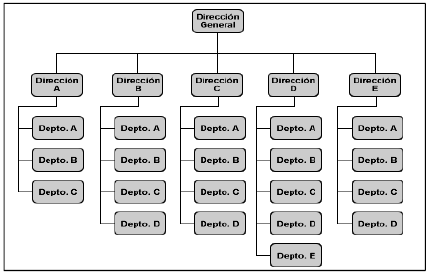 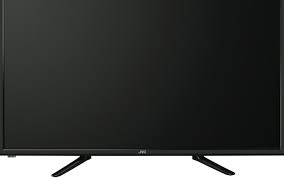 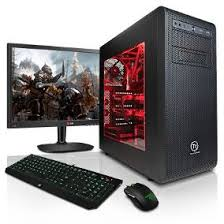 SISTEMA TOTALITARIO
Basado en el sometimiento voluntario de sus súbditos. 



Modificación de la conducta y la personalidad.
SISTEMA TOTALITARIO
Afectación de la democracia a partir del la influencia en el uso racional del voto del elector. 

Con el tiempo, ese esquema se vuelve una fuerza inconsciente. 

Niños alienados = Futuros adultos manipulables. 

En el contexto político: futuros compradores de ideologías.
SISTEMA TOTALITARIO
¿ A qué se debe que el hombre quiera llegar a tener ese sistema totalitario? 

Respuesta: “pasión por el poder”. 

Genera un uso inadecuado de los mass media = imposición del poder a las masas.
¿ Es necesaria la libertad para una sociedad productiva?
Sin LIBERTAD no hay CREATIVIDAD.
¿ CUÁLES DEBERÍAN SER LOS VALORES INDIVIDUALES DEL HOMBRE?
EDUCACIÓN CRÍTICA.  (Descentralización del discurso)